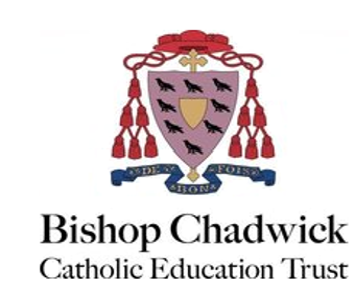 Year 2 Spring Scheme of Learning
Year 2
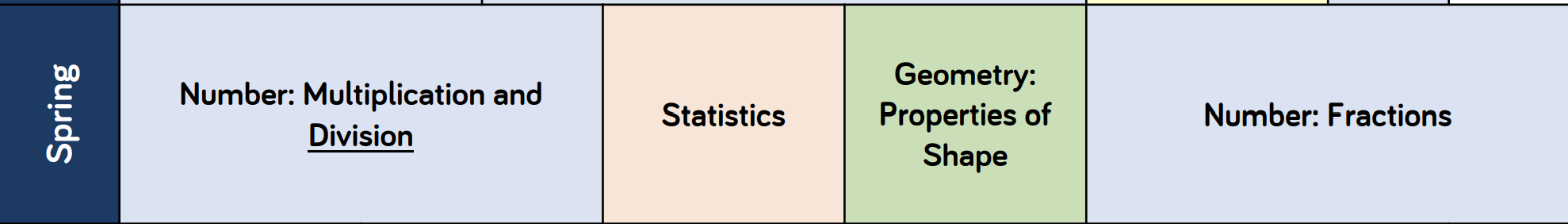 Year 2
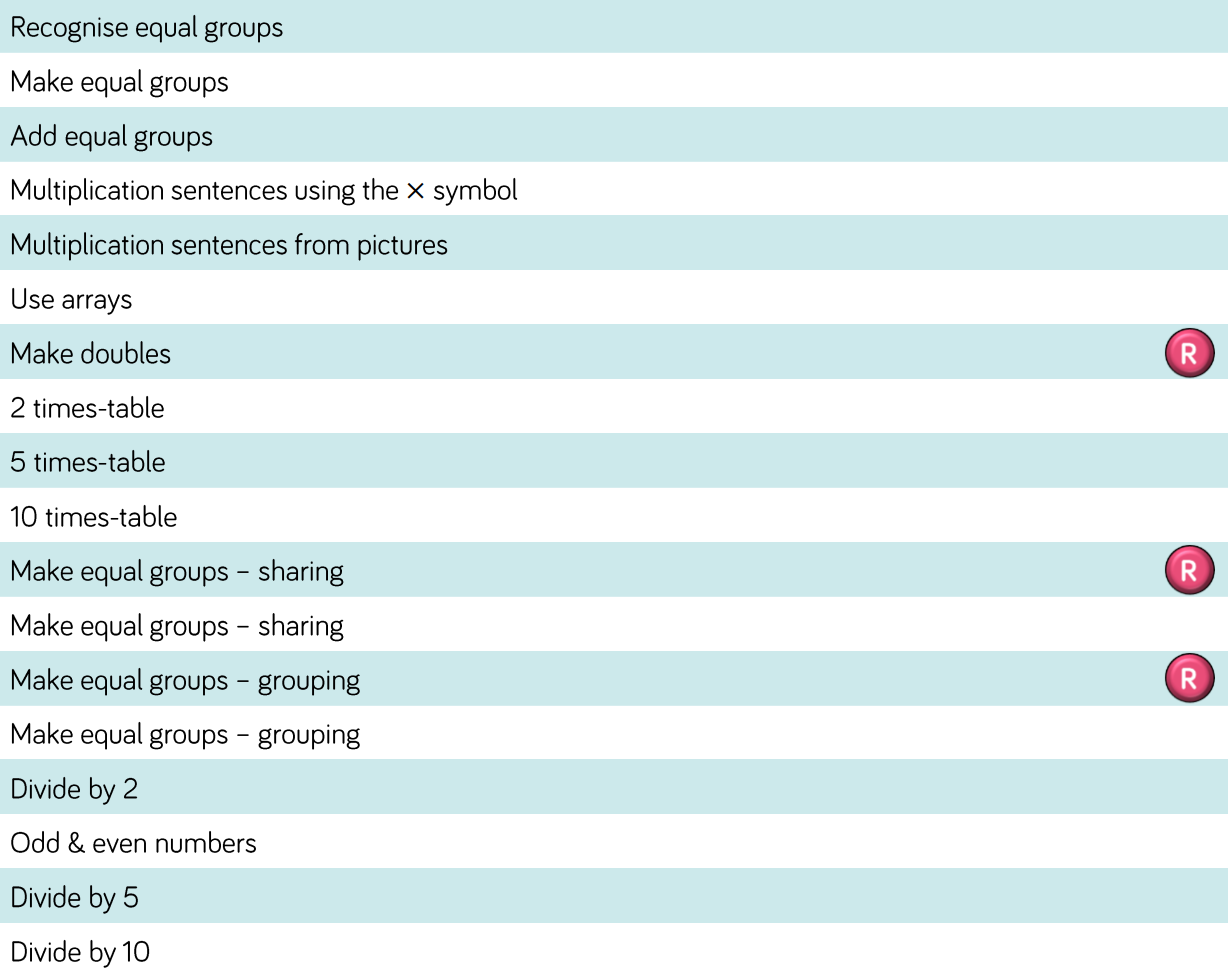 Year 2
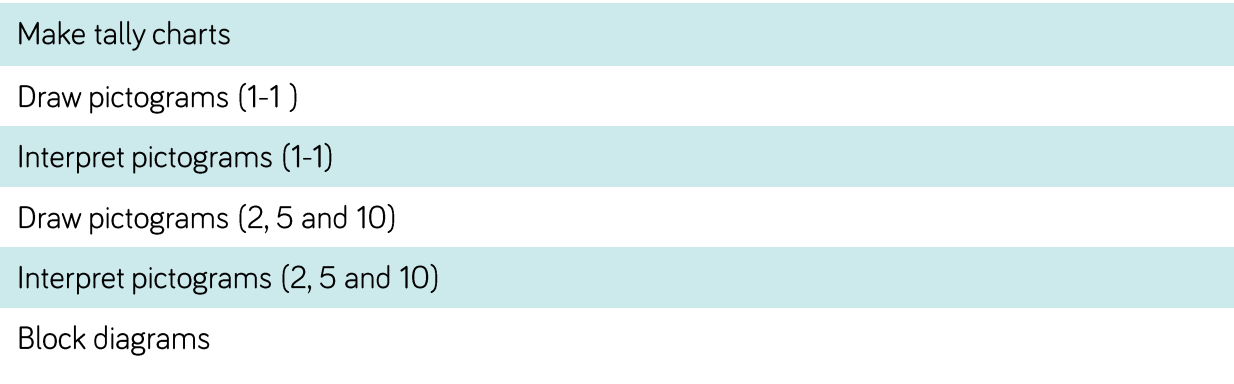 Year 2
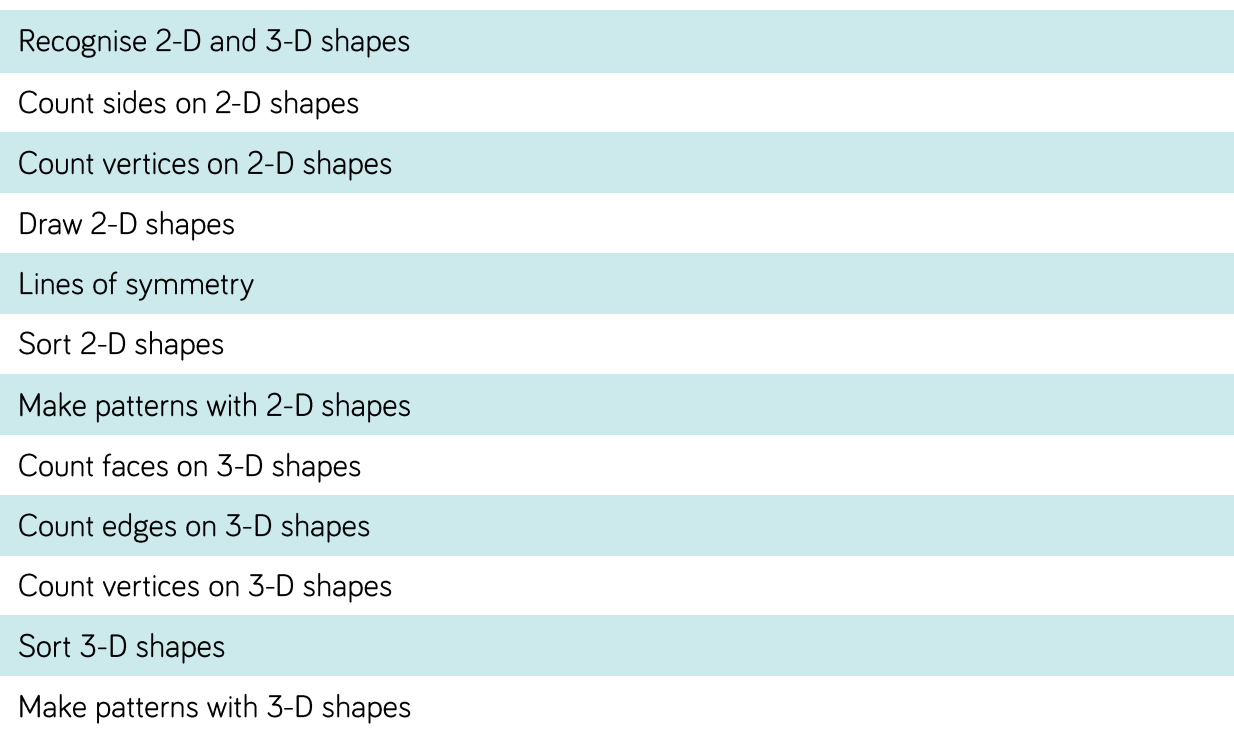 Year 2
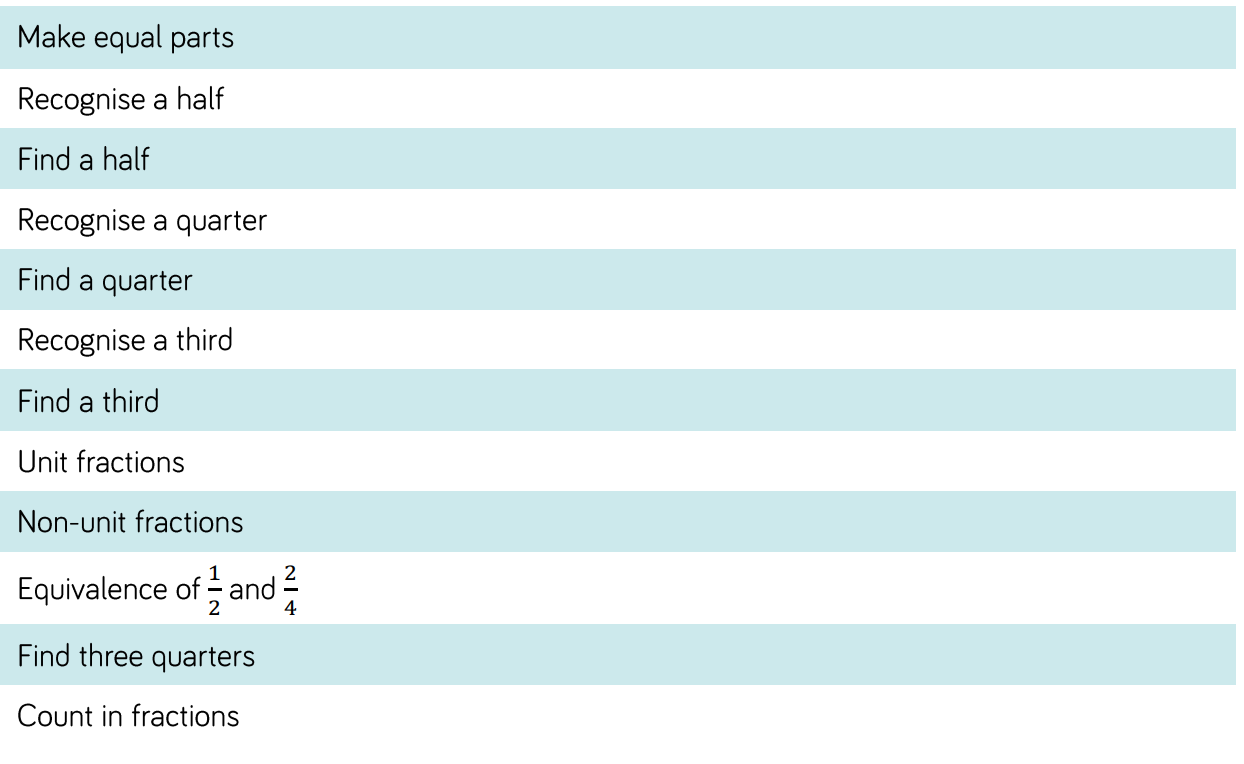